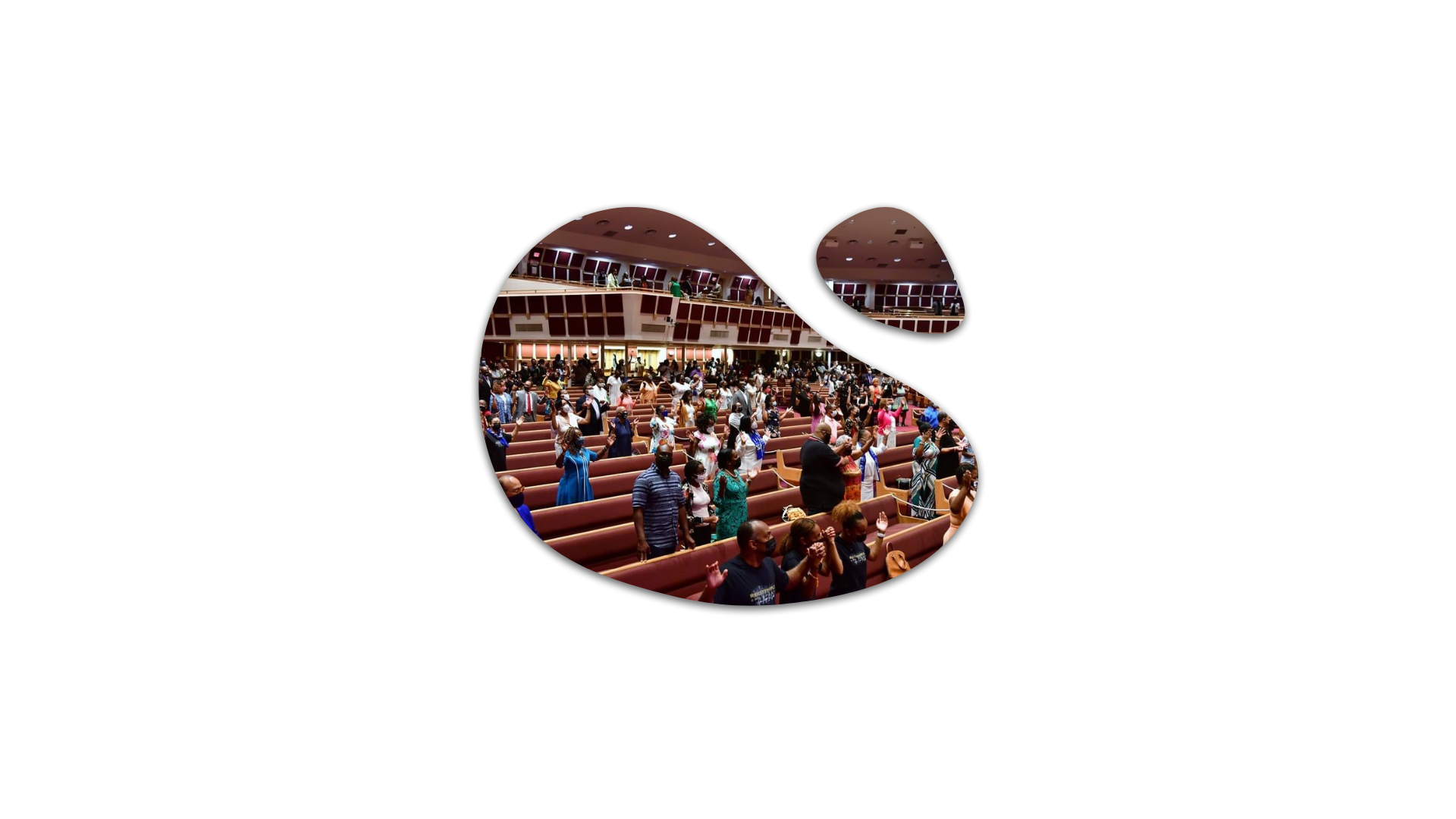 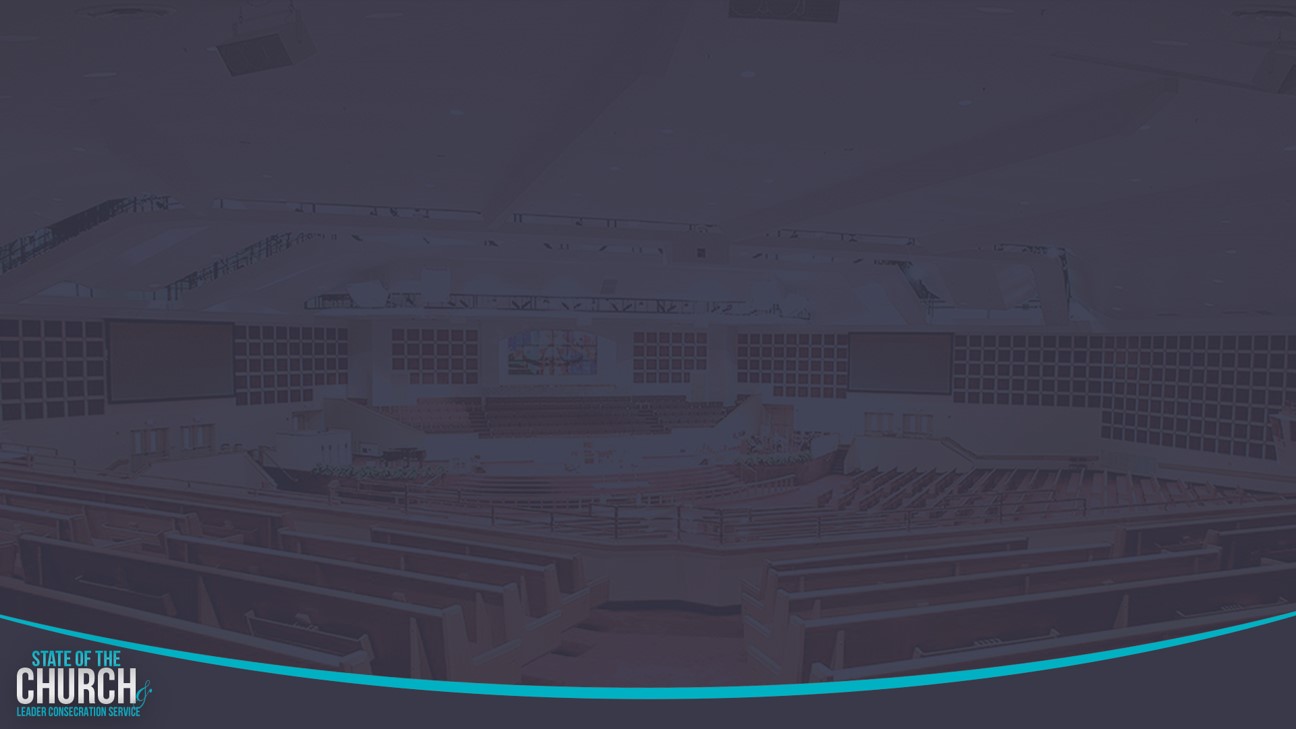 Reid Temple AME Church is a Bible Believing, Christ-centered, Family – Integrated, Multigenerational, Culturally aware church, spreading the gospel of Jesus Christ while “Building the Beloved Community”.
Building the “BELOVED COMMUNITY”
The Vision
Rom.8:38 For I am persuaded, that neither death, nor life, nor angels, nor principalities, nor powers, nor things present, nor things to come, Nor height, nor depth, nor any other creature, shall be able to separate us from the love of God, which is in Christ Jesus our Lord.
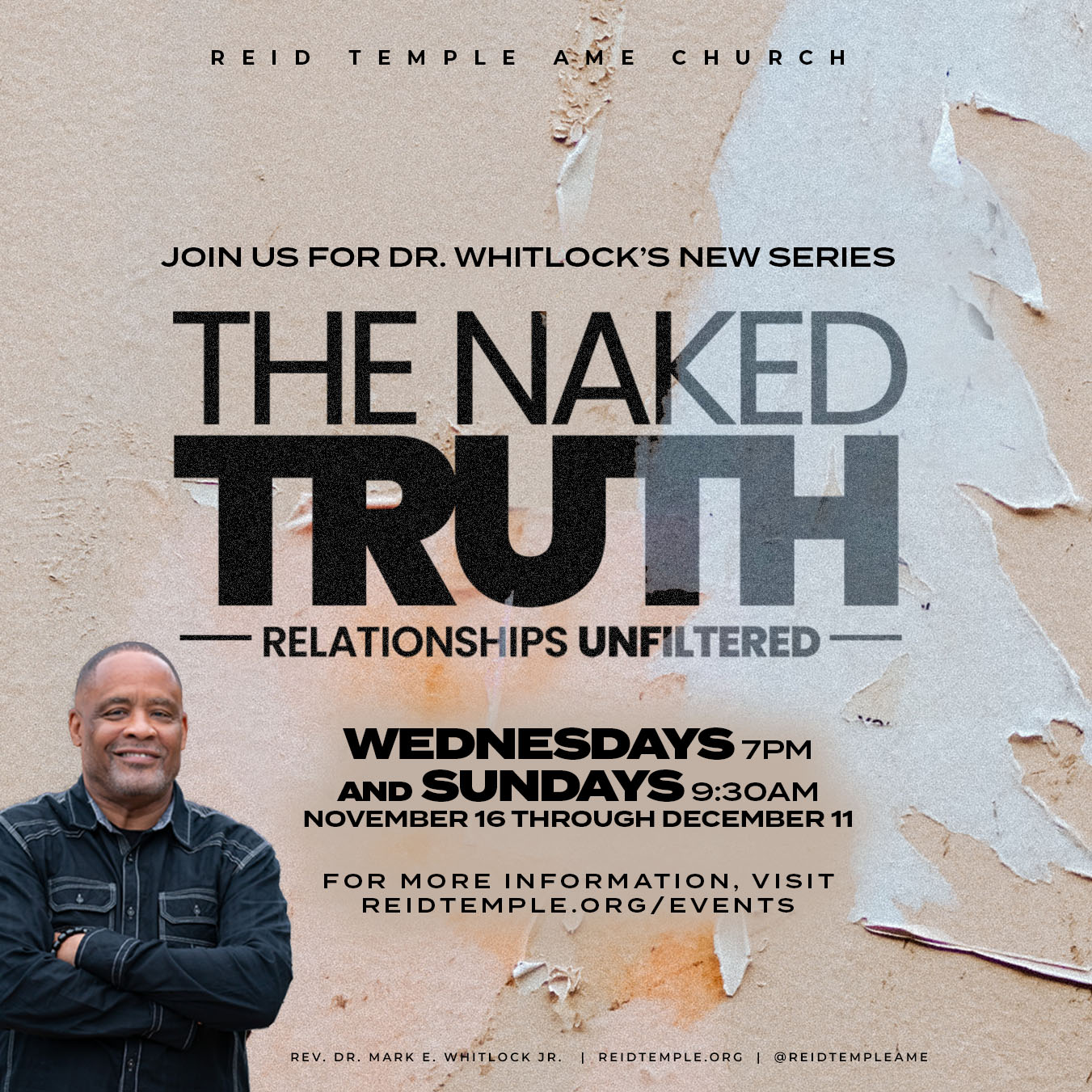 Spending Quality Time Together – November 16

Using Words of Affirmation for One Another – November 30

Giving and Receiving Gifts – Dec. 7

Physical Touch – December 14
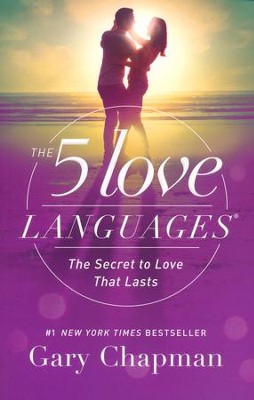 The Online Bookstore is Open!Reid Temple Bookstore is pleased to offer a curated list of must-have Christian books from Black and relevant authors and a collection of essential Black literature.
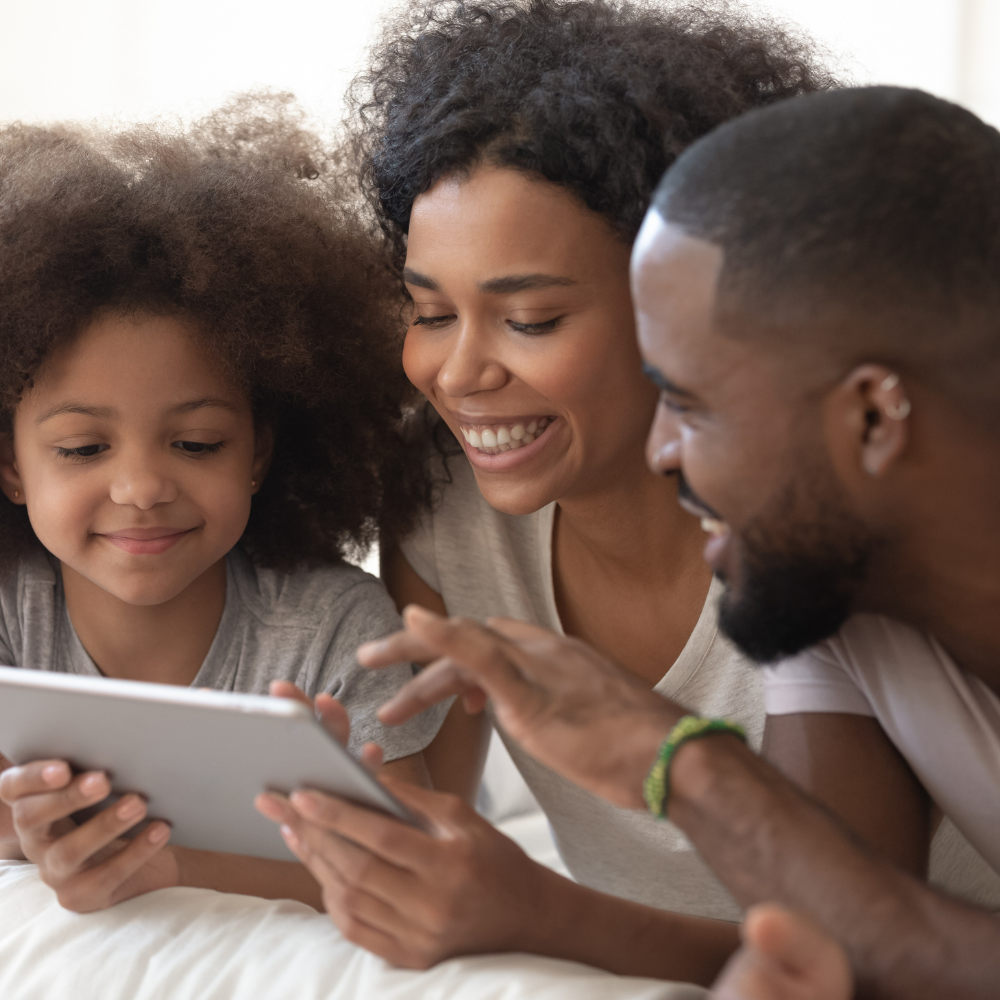 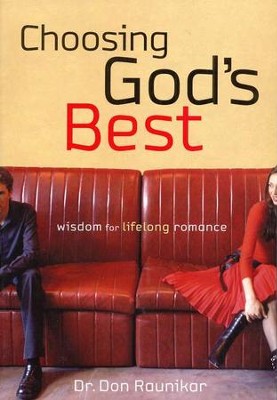 Dr. Don Raunikar, who worked extensively with singles seeking relief from the dark side of dating, shows you a better, biblical way. 

Choosing God's Best delves into the issues Christian singles face today and offers sound advice for creating deeply satisfying godly relationships.
Love Language #5Physical touch
Dr. Mark E. Whitlock, Jr.
Pastor
Course objectives: Physical Touch!
Prayer 
The five love languages
Choosing God’s Best
God’s love language
The power of the touch
The crisis and physical touch
Physical touch love language
Questions, comments, and answers
Thank you….
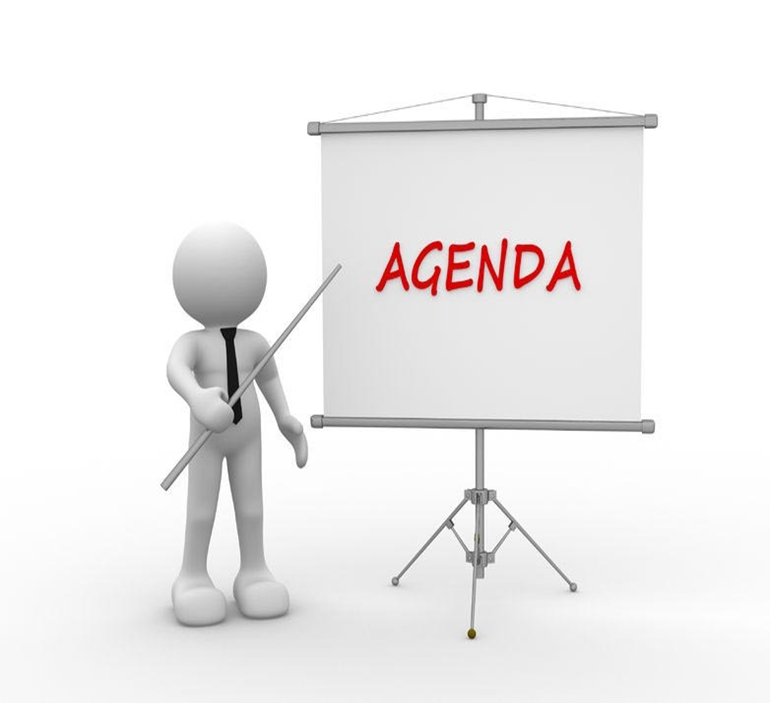 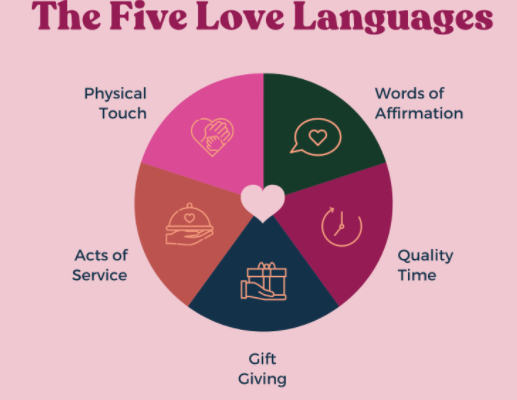 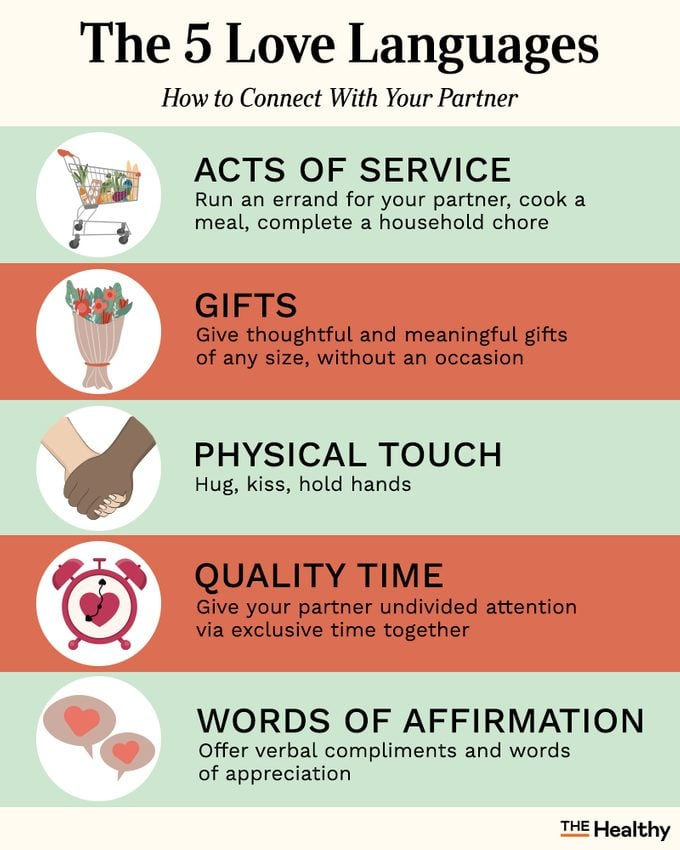 Choosing God’s Best
step 1: Dump dating. Dating is not in the bible. Believe God is a better matchmaker than you. Be committed to wait for God’s best for your life (col. 2:8)
Step 2. develop your worth and identity in Christ. While you wait for god’s timing, concentrate on being the right person instead of finding the right person (Gal. 1:10).
Step 3. Find an accountability couple. While you are single, seek the Lord for an accountability couple. Be open to their advice, correction, and direction (prov. 12:15)
Step 4. develop healthy, godly friendships. Fellowship with other believers to fight off loneliness. A solid friendship is the cornerstone for a solid marriage (ss 2:7)
Step 5. Seek God’s will. If you wait for God’s choice, you will not get the devil’s first choice (prov. 3:5-6)
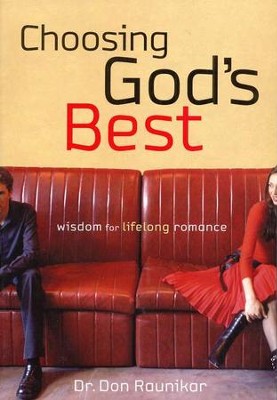 The power of the touch
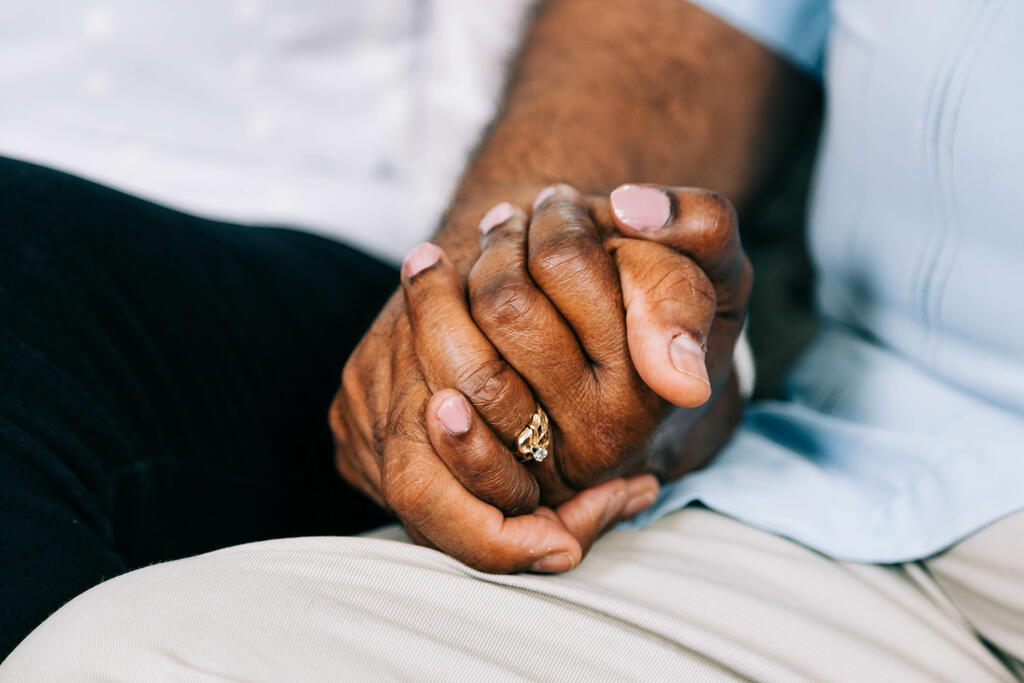 The Bible condemns the act of sexual touching before marriage while encouraging abstinence (2 Cor. 7:1)
Physical touching. In marriage, the touch of love may take many forms. 
Genesis 2:24 reads, "Therefore a man shall leave his father and his mother and hold fast to his wife, and they shall become one flesh."
Ask your spouse for instruction, she is the one seeking love.   
Don’t insist on touching in your way and in your time. 
Love touches are explicit and implicit. 
Implicit love touches require little time, but fore thought. 
Sitting close in church
Holding hands
A gentle kiss of greeting and departure.
Crisis and physical touch
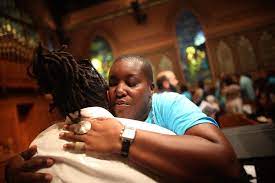 2 Corinthians 1:3 Praise be to the God and Father of our Lord Jesus Christ, the Father of compassion and the God of all comfort, who comforts us in all our troubles, so that we can comfort those in any trouble with the comfort we ourselves receive from God.
In a crisis, physical touch is a powerful communicator of love. 
We may not change the crisis, but we can survive the crisis if we feel loved. 
If your spouse’s primary love language is physical touch, nothing is more important than holding her as she cries.
Just a hug, arm around the shoulder, or holding hands brings comfort.  
Proverbs 19:17 Whoever is kind to the poor lends to the LORD, and he will reward them for what they have done.
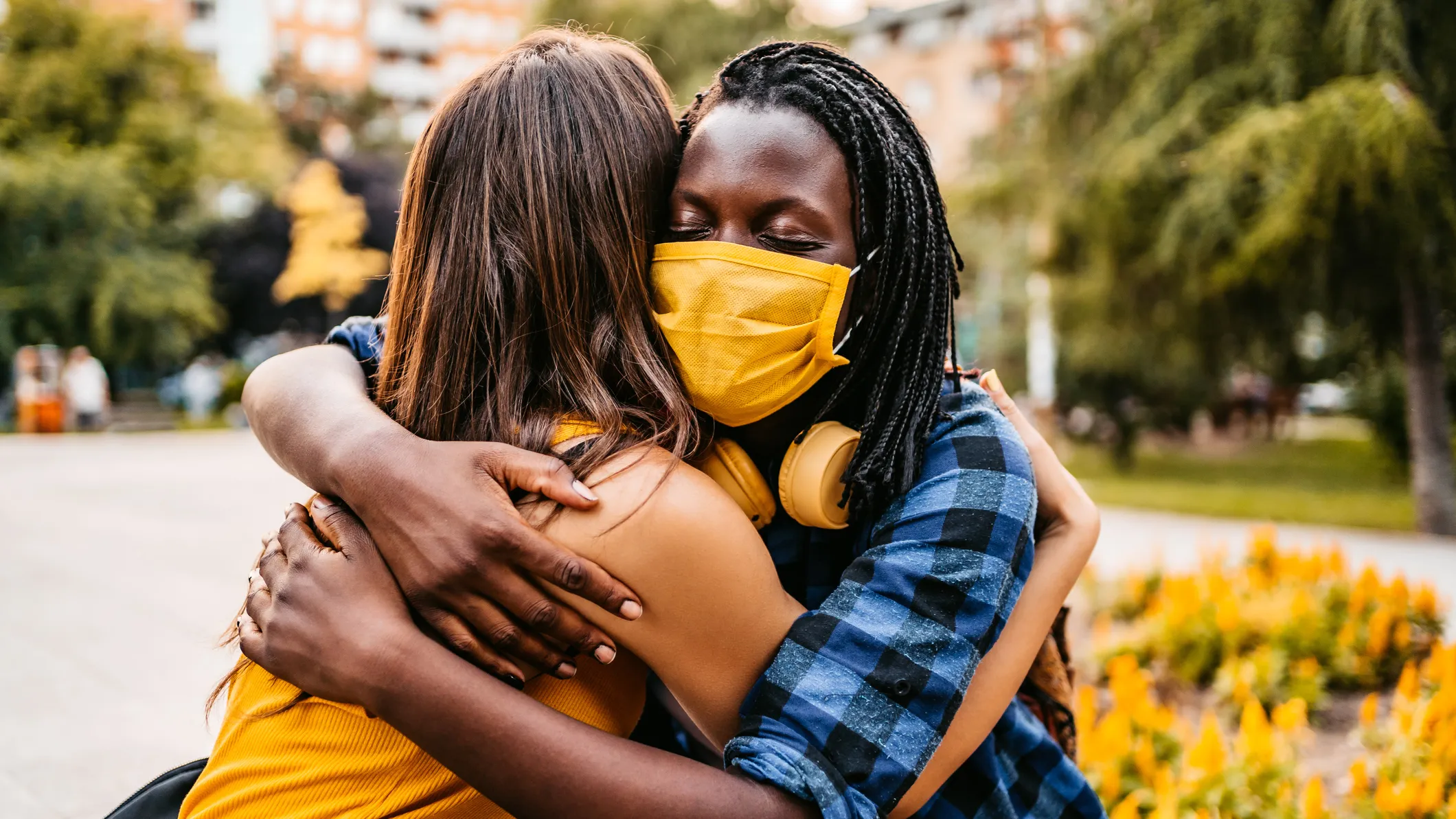 Physical touch love language
As you walk from the car to go shopping, reach out and hold your spouse’s hand
When you shop for your spouse, look for things that will appeal to their tactile nature – a cashmere sweater, a plush throw pillow, soft slippers.
When you sit together in church, reach over and hold your spouse’s hand.
When family or friends are visiting, hold her hand in their presence. 
Couples separated by distance can facetime, send a handwritten letter, or wear an article of clothing belonging to the spouse. 
Take time to plan a get away trip just for the two of you alone from family and children….
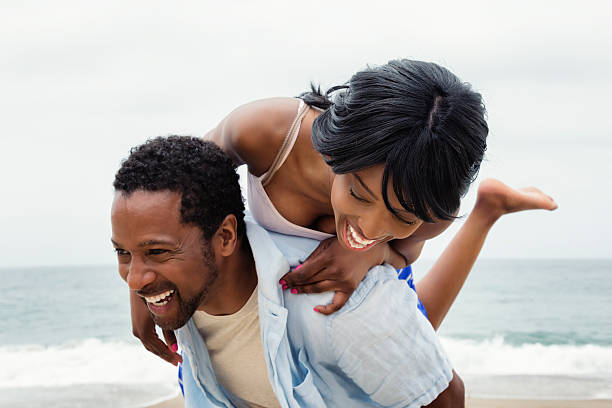 Questions and answers
This Photo by Unknown Author is licensed under CC BY-SA
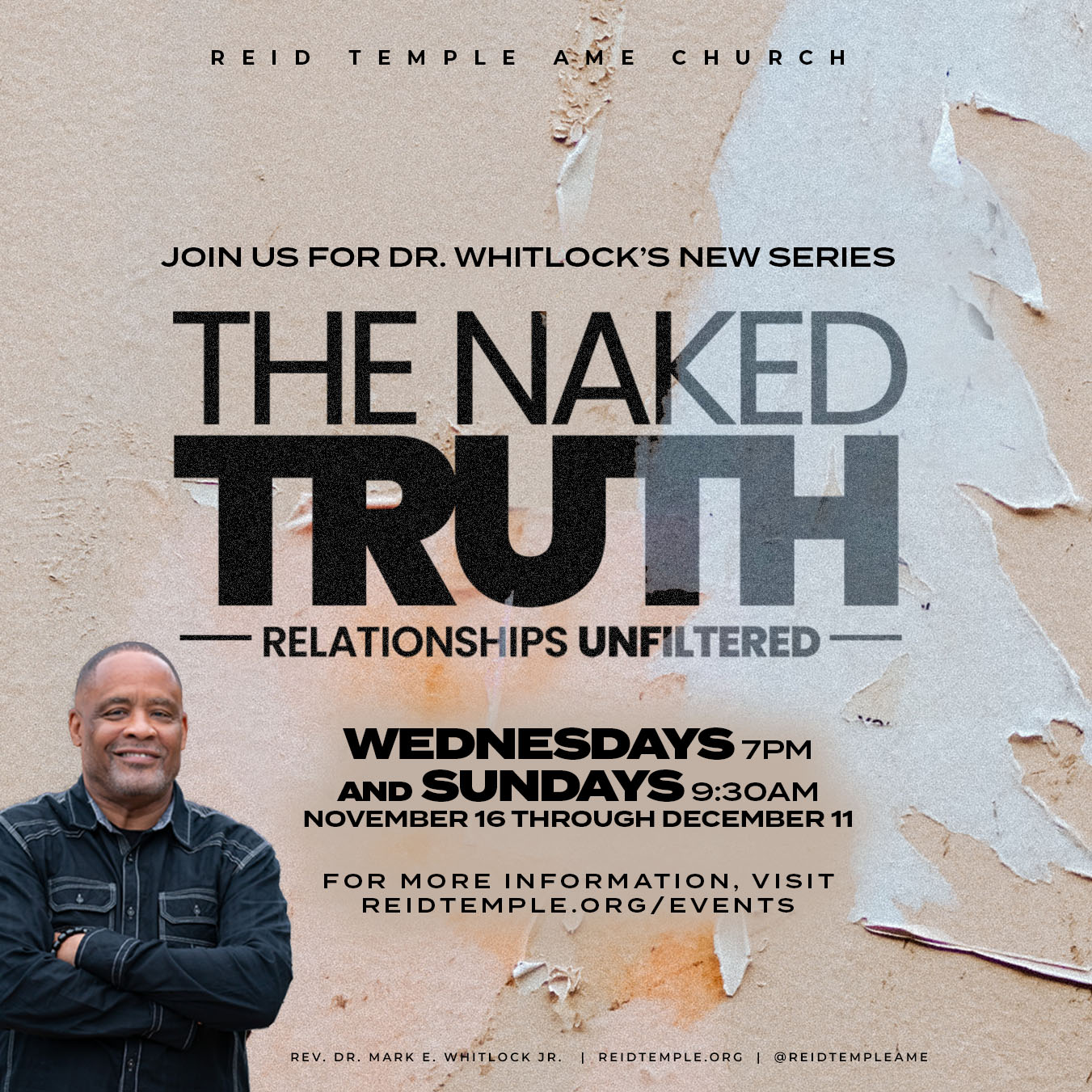 Spending Quality Time Together – November 16

Using Words of Affirmation for One Another – November 23

Giving and Receiving Gifts from One Another – December 7

Physical Touch – Dec. 14th 

Planning Acts of Service Together – Jan. 4th